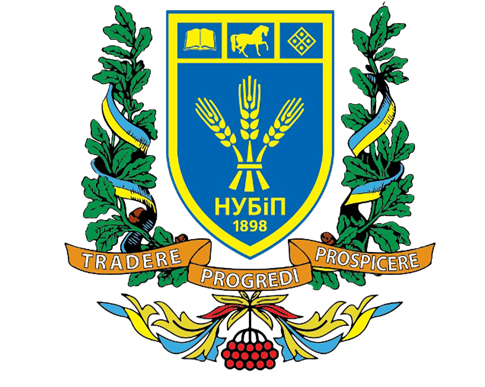 ЕКОНОМЕТРИКАлектор доцент кафедри статистики та економічного аналізу Симоненко Олена Іванівна
Лекція 7. Емпіричні методи кількісного аналізу основі системи статистичних рівнянь .
План.

Оператор оцінювання 1 МНК.
Коваріаційна матриця оцінок параметрів моделі.
Перевірка на значущість параметрів  знайдених за МНК та побудова інтервалів довіри для параметрів  узагальненої економетричної моделі.
Визначення прогнозу за оператором оцінювання 1 МНК.
2
Рекомендована література:
1.	Наконечний С. І., Терещенко Т. О.  Економетрія: Навч.-метод. Посібник для самост. вивч. диск.  — К.: КНЕУ, 2001. – 192 с.
2. 	Наконечний С.І., Терещенко Т.О., Романюк Т.П. Економетрія: Підручник.-Вид. 3-тє доп. та перероб.-К.:КНЕУ, 2004.-520 с.
3.	 Назаренко О. М. Основи економетрики : Підручник. – К.: Центр навчальної літератури, 2004.-392 с.
4. 	Лугінін О.Є., Білоусова С.В., Білоусов О.М. Економетрія: навч. пос. – К.: Центр навчальної літератури, 2005. – 252 с.
5. 	Бессалов А.В. Эконометрика: Учебное пособие для студентов экономических специальностей вузов. – К.: Кондор, 2007. – 196 с.
6. 	Эконометрика: учебник / В.Н. Афанасьев, М.М. Юзбашев, Т.И. Гуляева; под ред.. В.Н. Афанасьева. – М.: Финансы и статистика, 2005. – 256 с.
3
Основні терміни і поняття теми:
П.1
Нехай економетрична модель у матричній формі має вигляд
(1)

де Y — вектор значень залежної змінної; X — матриця незалежних змінних розміром  (n — число спостережень, m — кількість незалежних змінних); A — вектор параметрів моделі; u — вектор залишків.
При дотриманні передумов використання 1МНК застосуємо його оператор для оцінки параметрів моделі:

(2) , 

де –             це матриця, транспонована до матриці  .
Звідси
.
5
Таблиця 1. Вхідні та розрахункові дані
6
Запишемо економетричну модель:


     де              –    відповідно фактичні та розрахункові значення 
тижневих витрат на харчування за моделлю; x1 – загальні витрати; x2 – розмір сім'ї; и – залишки; 
                                - оцінки параметрів моделі. 

Оператор оцінювання параметрів моделі за 1МНК має вигляд :
                             А = (Х'Х)-1Х'У,
X' – матриця, транспонована до матриці X.
П.1
Матриця X, крім двох векторів незалежних змінних, містить вектор одиниць. Він дописується в цій матриці ліворуч тоді, коли економетрична модель має вільний член. Не дописуючи такого вектора одиниць, вільний член можна обчислити, скориставшись рівністю:



де        –             середнє значення залежної змінної;      
         і                   - cередні значення незалежних змінних х1 і х2 .
Згідно з оператором оцінювання знайдемо:
(3),
–
,
П.1
1)(Х'Х) =       16           4162            74,5 
                          4162         1601562      23271,2 
                          74,5         23271,2         436,69
1)(Х'Х) =       16           4162            74,5 
                          4162         1601562      23271,2 
                          74,5         23271,2         436,69
0,314         - 0,00017      -0,0446
                   -0,00017       0,00003      -0,00012
                   -0,0446        -0,00012       0,0165
2 )(Х'Х) -1=
(5).
(4)
Отже, економетрична модель має вигляд:  
                                                                            


Знайдені за 1МНК оцінки параметрів такі:
тобто
П.2
У класичній регресійній моделі У = ХА + u; 
вектор u = (u1, u2 ,...,un ) ' і залежний від нього вектор 
У = (у1, у2,…, yn)' є випадковими змінними. 

До оператора оцінювання                 входить вектор 
У  (      =     (Х ’Х) -1 Х'У),     а, отже, оператор  також можна вважати випадковою функцією оцінювання параметрів моделі. 
Відомо, що для характеристики випадкових змінних  , поряд з математичним сподіванням, застосовуються також дисперсія  і коваріація.
Істинні (справжні) значення цих параметрів класичної економетричної моделі утворюють дисперсійно-коваріаційну матрицю.
Оцінки коваріаційної матриці використовуються для знаходження стандартних помилок та обчислення довірчих інтервалів оцінок параметрів ,  й при перевірці їх статистичної значущості.
На головній діагоналі матриці  містяться оцінки дисперсій  j- ої оцінки параметрів, що ж до елементів, які розміщені поза головною діагоналлю, то вони є оцінками коваріації між                       і           .
Позначимо (j, k)-й елемент матриці (X' X) -1 символом сjk, тоді j-й елемент по головній діагоналі матриці  обчислюється за формулою:
Коваріації , що містяться за межами головної діагоналі, відповідно такі:
Приклад 2. Для економетричної моделі обчислимо коваріаційну матрицю. Отже, маємо:
1.Обчислимо незміщену оцінку дисперсії залишків
n=16, m= 3
2. Визначимо дисперсії оцінок :
3. Обчислимо коваріації відповідних оцінок параметрів:
Знак «мінус» перед оцінками коваріацій
указує на те, що збільшення однієї оцінки параметрів приводить до зменшення в середньому іншої і навпаки.
Отже, дістанемо дисперсійно-коваріаційну матрицю
4. Запишемо стандартні помилки оцінок параметрів моделі:
Порівняємо кожну стандартну помилку  з відповідним числовим значенням оцінки параметра, тобто знайдемо відношення      :
П. 3
Перевіримо значущість оцінок параметрів   Â і знайдемо для них довірчі інтервали, припустивши для цього, що залишки u нормально розподілені, тобто
Перевірку гіпотези виконаємо згідно з t -критерієм Стьюдента за формулою:
де  –        діагональний елемент матриці    
Знаменник відношення (12)  – 
  називається стандартною похибкою оцінки     параметра моделі.
  Обчислене значення t -критерія порівнюється з табличним при вибраному рівні значущості α і  n-m ступенях свободи. Якщо tфакт>tтабл., то відповідна оцінка параметра економетричної моделі є достовірною.
На основі t-критерію і стандартної помилки побудуємо довірчі інтервали для параметрів aj:
	                                                   

                                                                 (13)
 
Перевіримо гіпотези про значущість оцінок параметрів                          
побудованої на основі вихідних даних, наведених у табл. 1.
Якщо ступінь свободи n – m = 16 – 3 = 13 і рівень значущості  = 0,05, тоді tтабл = 2,16.
Оскільки  t1факт > tтабл, тоді  параметр 
є суттєвим
Оскільки t3факт > tтабл 
тоді параметр 
 є суттєвим
Оскільки t2факт > tтабл,
тоді параметр 
 є суттєвим
це доводить істотний зв’язок незалежних змінних (x1, x2, x3) із залежною y.
Оцінка параметра        може перебувати в таких межах:
Оцінка параметра        може перебувати в таких межах:
Оцінка параметра        може перебувати в таких межах:
П.4. Щоб отримати інтервальний прогноз, необхідно розрахувати середню похибку прогнозу. Вона зростає з віддаленням значення        від відповідного середнього значення вибірки. 



Розрахуємо спочатку дисперсію прогнозу. У матричному вигляді дисперсія прогнозу має вигляд                                                         

                                                                                                                      (14).
Для визначення інтервального прогнозу індивідуального значення      необхідно знайти відповідну стандартну похибку                               (15)
Отже, інтервальний прогноз індивідуального значення визначається як (16)
Визначаємо точкові прогнозні значення залежної змінної
2. Визначаємо дисперсію прогнозу за формулою :
3. Стандартна помилка прогнозу  :
Табличне значення критерію Стьюдента при рівні значущості α= 0,05 і ступенів вільності п - т = 13 дорівнює t0,05 = 2,160.
4. Обчислюємо дисперсію і стандартну помилку прогнозу індивідуального значення  у0:
5.Стандартна помилка прогнозу індивідуального значення у0 така:
6. Визначаємо інтервальний прогноз індивідуального значення у0:
Прогнозування залежної змінної на основі економетричної моделі потребує оцінювання прогнозних  можливостей моделі. Для такого оцінювання використовують систему характеристик, яку можна поділити на групи:





Усі ці групи належать до похибок прогнозу залежної змінної.
порівнянні
якісні
абсолютні
38
Абсолютні похибки прогнозу
1.M.E.-абсолютний показник зміщення прогнозу:
де n- кількість спостережень,
-відповідно фактичні і розрахункові значення 
залежної змінної.
2.M.A.E.- середня абсолютна похибка прогнозу:
3. M.S.E.-середньоквадратична похибка прогнозу:
Наведені показники якості прогнозу залежать від кількісного рівня залежної змінної і тому не можуть  бути повними характеристиками якості прогнозу. 


Показник заміщення прогнозу істотно залежить від  розміру сукупності спостережень. Чим більша сукупність спостережень, тим більше наближення  M.E до нуля і відсутність заміщення прогнозу.
Порівнянні показники оцінювання якості прогнозу:
M.P.E.-відносний показник зміщення прогнозу:
.M.A.P.E.- середня відносна похибка  прогнозу:
.Кт-коефіцієнт відповідності Тейла:
Чим ближчі M.P.E та коефіцієнт відповідності Тейла до нуля, тим кращі прогнозні якості моделі.
Рівень відносного показника та його тлумачення 
наведено в таблиці 2.
Таблиця 2.
До якісних оцінок точності прогнозу відносяться такі, що дають можливість провести аналіз  похибок прогнозу, розкласти їх на окремі складові.  Такий аналіз важливий, коли необхідно  прогнозувати не лише загальний напрям розвитку,  а й поворотні точки циклу. Тоді  середньоквадратична похибка прогнозу дає можливість дослідити:
Частку зміщенності  (В.Р.)
Частку коваріації (С.Р.)
Частку дисперсії (V.P.)
У сумі ці частки мають дорівнювати 1.
45
Подамо їх формули:
Де  σпр-стандартна похибка прогнозу; Sy- стандартна похибка фактичних значень залежної змінної; R-коефіцієнт кореляції; упр- прогнозне  значення залежної змінної.
Частка зміщенності показує наявність похибки в оцінці основної тенденції, тобто В.Р.>0 коли середнє арифметичне значення прогнозів  відрізняється від середнього арифметичного 
фактичних даних.
Частка дисперсії характеризує ступінь збігу стандартних відхилень прогнозу і фактичних значень і V.P.=0 коли дисперсії однакові.Тобто цей показник характеризує відповідність ступеня нестійкості прогнозних значень фактичним даним.
Частка коваріації свідчить про ступінь взаємозв’язку між прогнозними і фактичними  значеннями. Аналіз цього показника дає можливість відокремити випадки, коли прогноз задовільний за першими двома показниками, але 
за наявністю коваріації характеризується взаємною компенсацією похибок для різних спостережень.
Лекцію закінчено, дякую за увагу
49